Development of the Periodic Table
Meyer and Mendeleev both demonstrated a connection between atomic mass and elemental properties.
Mendeleev arranged the table by properties and then atomic mass.
Moseley rearranged the table by increasing atomic number.
Periodic law - Periodic repetition of chemical and physical properties of the elements when they are arranged by increasing atomic number
Development of the Modern Periodic Table
Copyright © McGraw-Hill Education
The Modern Periodic Table
Columns = groups.
Rows = periods.
Elements in groups 1,2, and 13–18 
Have a wide variety of chemical and physical properties 
Representative elements.
Elements in groups 3–12 
Transition metals.
Development of the Modern Periodic Table
Copyright © McGraw-Hill Education
The Modern Periodic Table
Elements are classified as metals, nonmetals, and metalloids.
Metals are elements that are generally shiny, solid at room temperature, and good conductors of heat and electricity.
Nonmetals are elements that are generally gases or brittle, dull-looking solids, and poor conductors of heat and electricity.
Metalloids have physical and chemical properties of both metals and nonmetals.
Development of the Modern Periodic Table
Copyright © McGraw-Hill Education
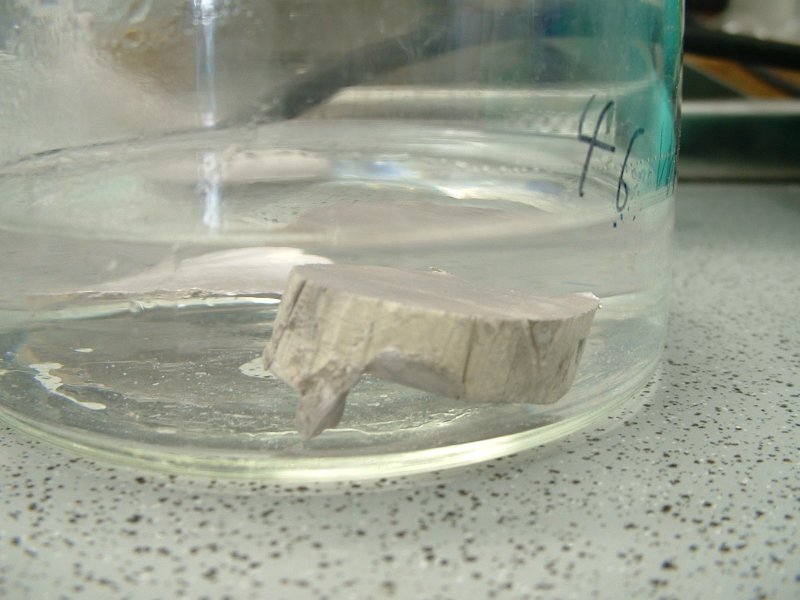 ELEMENT CLASSES
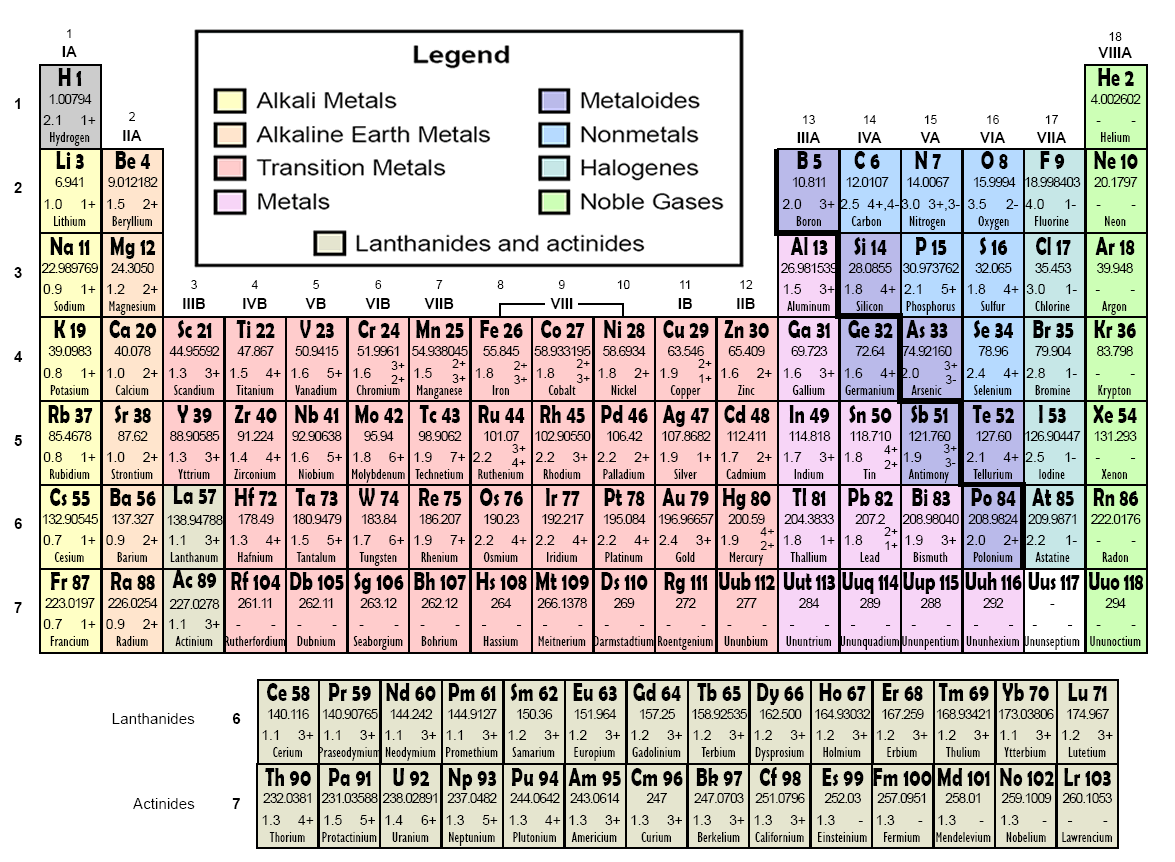 Alkali Metals
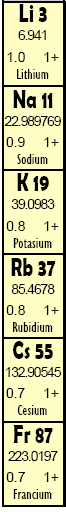 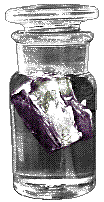 All alkali metals have 1 valence electron
Alkali metals are NEVER found pure in nature; they are too reactive
Reactivity of these elements increases down the group
Potassium, K reacts with water and must be stored in kerosene
Alkaline Earth Metals
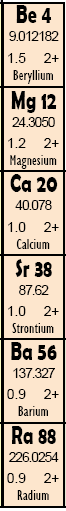 All alkaline earth metals have 2 valence electrons
Alkaline earth metals are less reactive than alkali  metals
Alkaline earth metals are not found pure in nature; they are too reactive
The word “alkaline” means “basic” 
common bases include salts of the metals
Ca(OH)2
Mg(OH)2
Properties of Metals
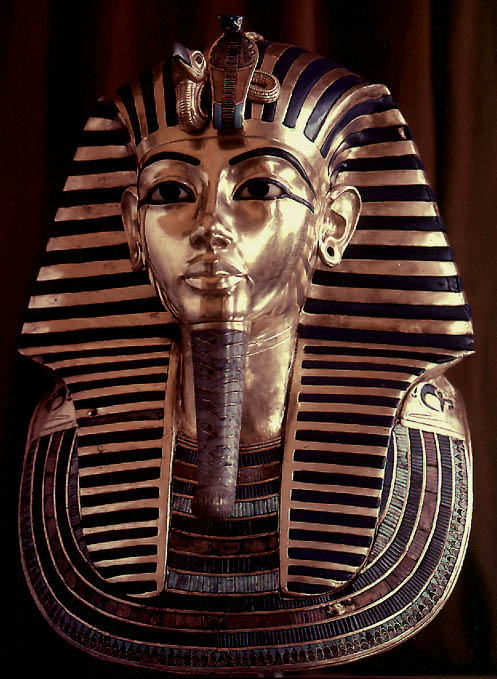 Metals are good conductors of heat and electricity
 Metals are malleable
 Metals are ductile
 Metals have high tensile strength
 Metals have luster
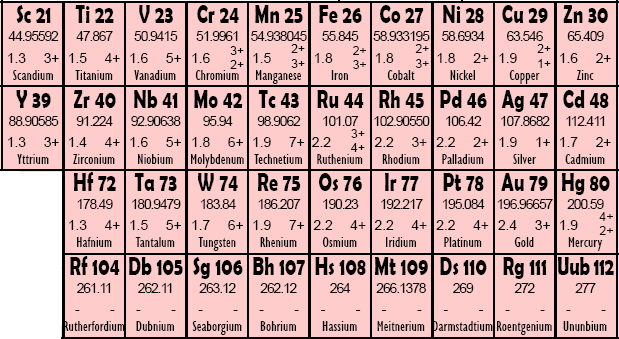 Transition Metals
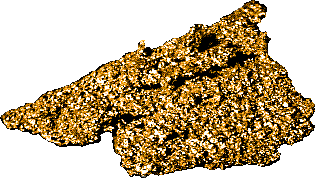 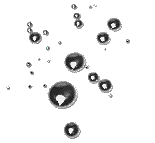 Copper, Cu, is a relatively soft metal, and a very good electrical conductor.
Mercury, Hg, is the only metal that exists as a liquid at room temperature
Properties of Metalloids
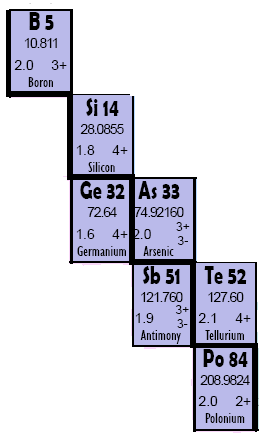 They have properties of both metals and nonmetals.
Metalloids are more brittle than metals, less brittle than most nonmetallic solids
 Metalloids are semiconductors of electricity
 Some metalloids possess metallic luster
Silicon, Si – A Metalloid
Silicon has metallic luster
 Silicon is brittle like a nonmetal
 Silicon is a semiconductor of electricity
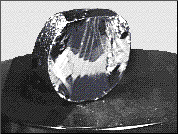 Other metalloids include:
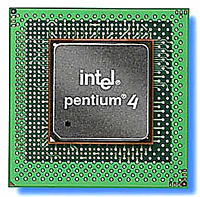 Boron, B
 Germanium, Ge
 Arsenic, As
 Antimony, Sb
 Tellurium, Te
Nonmetals
Nonmetals are poor conductors of heat and     electricity
 Nonmetals tend to be brittle
 Many nonmetals are gases at room temperature
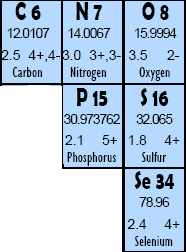 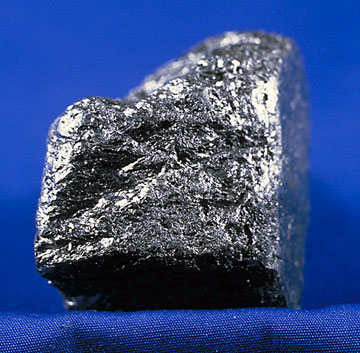 Carbon, the graphite in “pencil lead” is a great example of a nonmetallic element.
Examples of Nonmetals
Microspheres of phosphorus, P, a reactive nonmetal
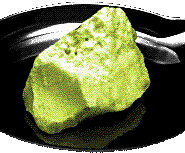 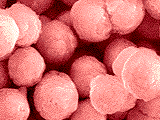 Sulfur, S, was once known as “brimstone”
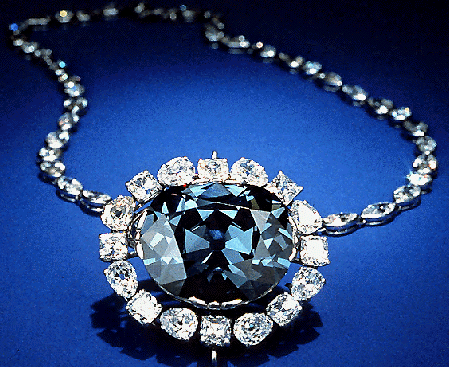 Graphite is not the only pure form of carbon, C. Diamond is also carbon; the color comes from impurities caught within the crystal structure
Halogens
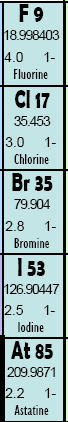 Halogens all have 7 valence electrons
 Halogens are never found pure in nature; they are too reactive
 Halogens in their pure form are diatomic molecules (F2, Cl2, Br2, and I2)
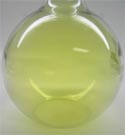 Chlorine is a yellow-green poisonous gas
Noble Gases
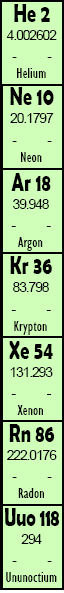 Noble gases have 8 valence electrons (except helium, which has only 2)
 Noble gases are ONLY found pure in nature – they are chemically unreactive
 Colorless, odorless and unreactive; they were among the last of the natural elements to be discovered
Periodic Trends
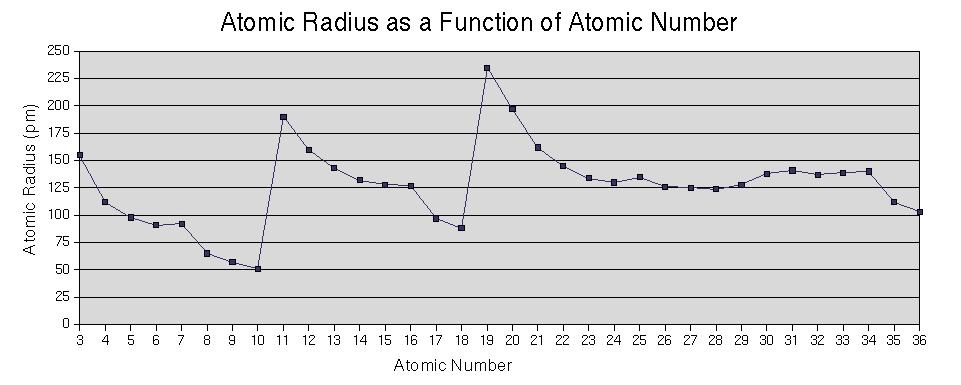 Atomic Radius
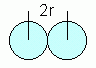 Definition: Half of the distance between nuclei in covalently bonded diatomic molecule
Radius decreases across a period
 Increased effective nuclear charge due to decreased shielding 
Radius increases down a group
 Each row on the periodic table adds a “shell” or energy level to the atom
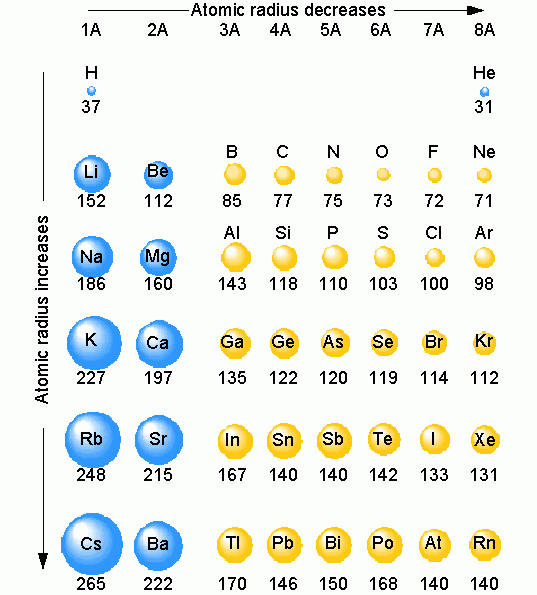 Table of Atomic Radii
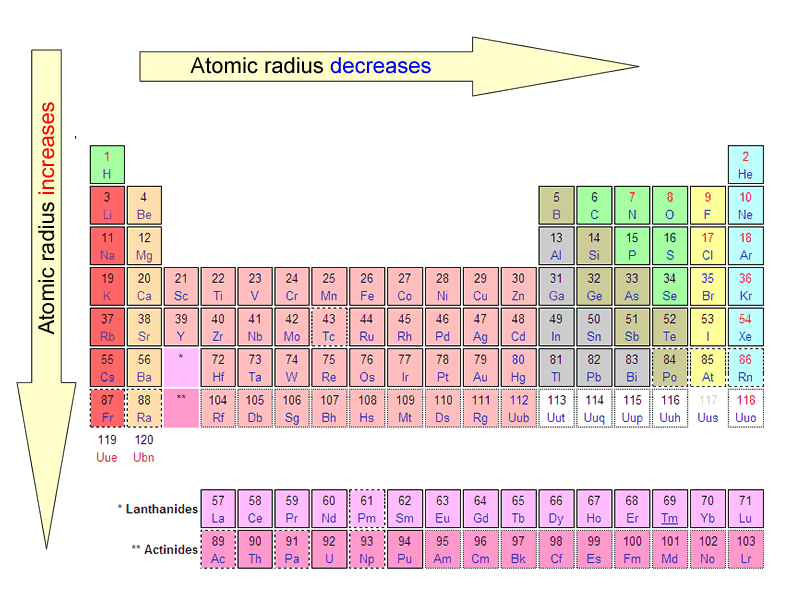 Period Trend:Atomic Radius
Ionization Energy
Definition: the energy required to remove an electron from an atom
Tends to increase across a period
 As radius decreases across a period, the electron you are removing is closer to the nucleus and harder to remove 
 Tends to decrease down a group
 Outer electrons are farther from the nucleus and easier to remove
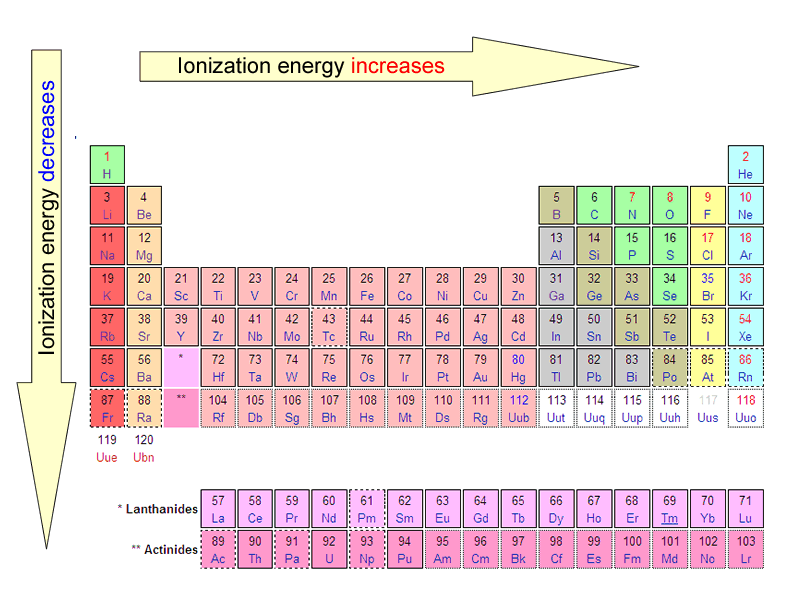 Periodic Trend:Ionization Energy
Electronegativity
Definition: A measure of the ability of an atom in a chemical compound to attract electrons
Electronegativity tends to increase across a period
 As radius decreases, electrons get closer to the bonding atom’s nucleus
  Electronegativity tends to decrease down a group or remain the same
 As radius increases, electrons are farther from the bonding atom’s nucleus
Periodic Table of Electronegativities
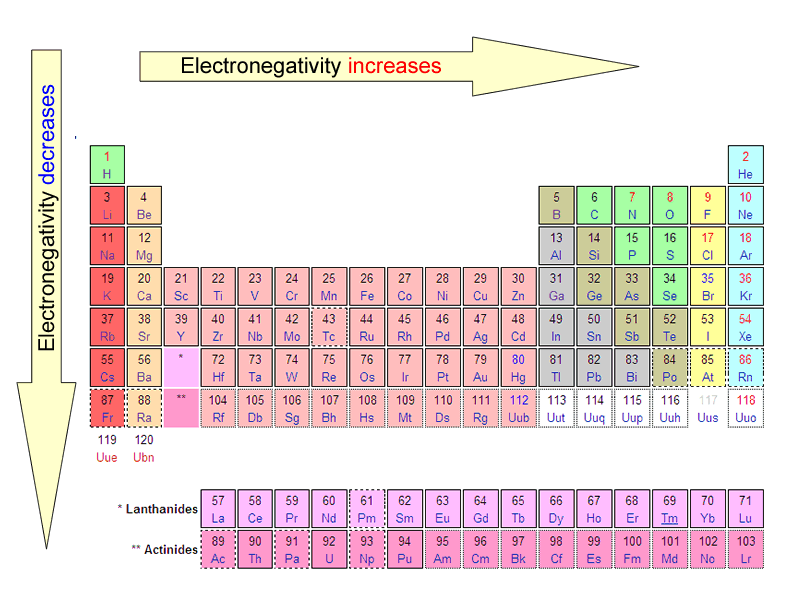 Periodic Trend:Electronegativity
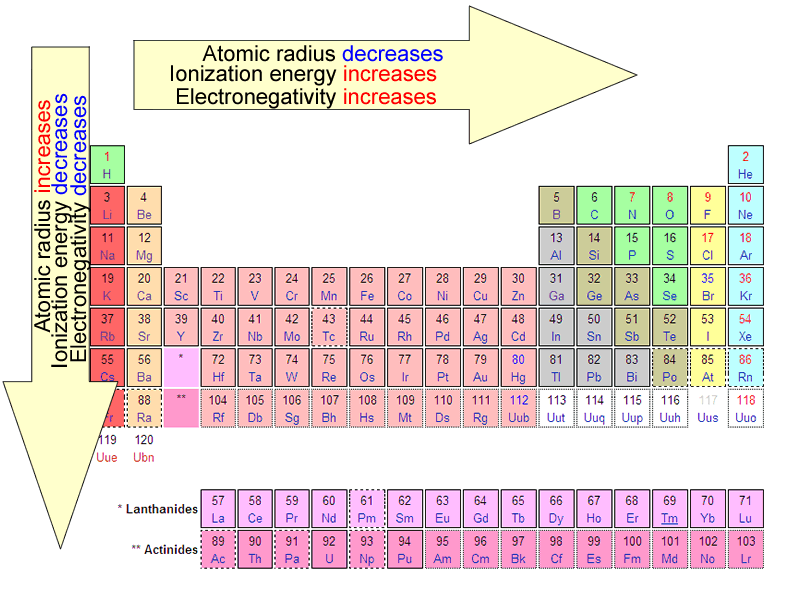 Summary of Periodic Trends
Ionic Radii
Positively charged ions formed when
    an atom of a metal loses one or  
    more electrons
Cations
Smaller than the corresponding    
    atom
Negatively charged ions formed  
    when nonmetallic atoms gain one  
    or more electrons
Anions
Larger than the corresponding 
    atom
Graphic courtesy Wikimedia Commons user Popnose
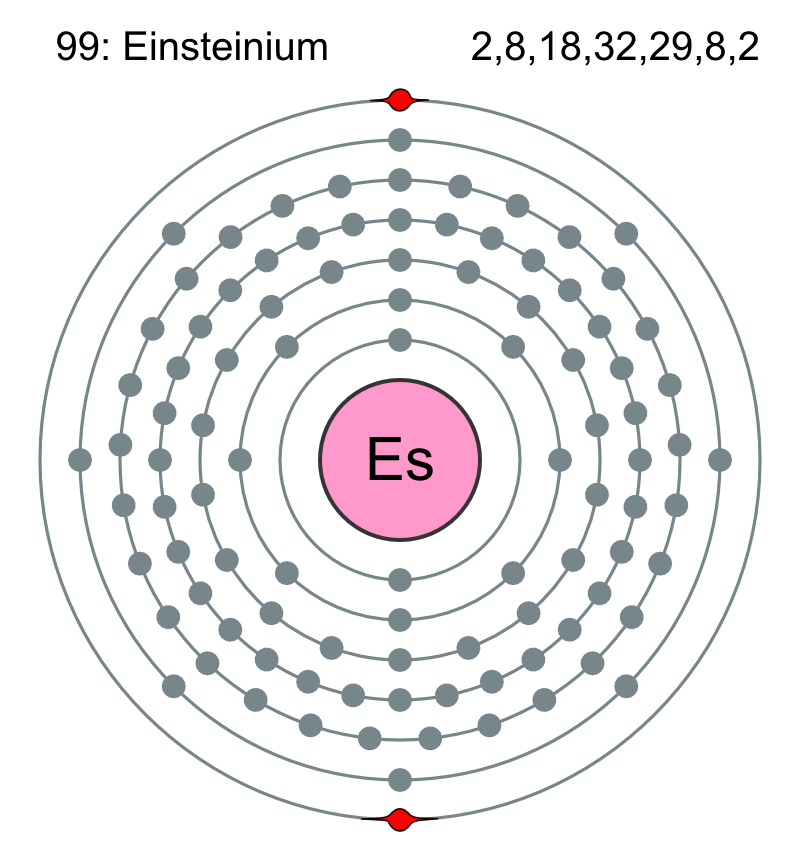 Valence Electrons:
ELECTRONS AVAILABLE FOR BONDING
Definition
Valence electrons are electrons in the outmost shell (energy level). They are the electrons available for bonding.
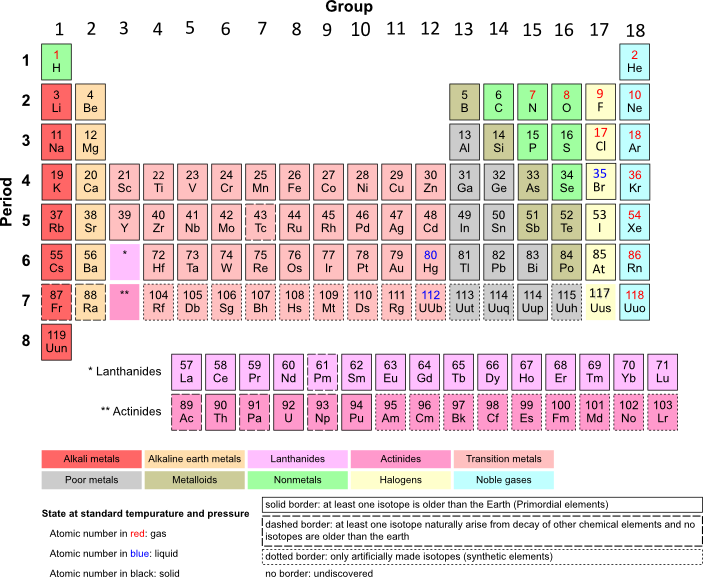 Group 1 (alkali metals) have 1 valence electron
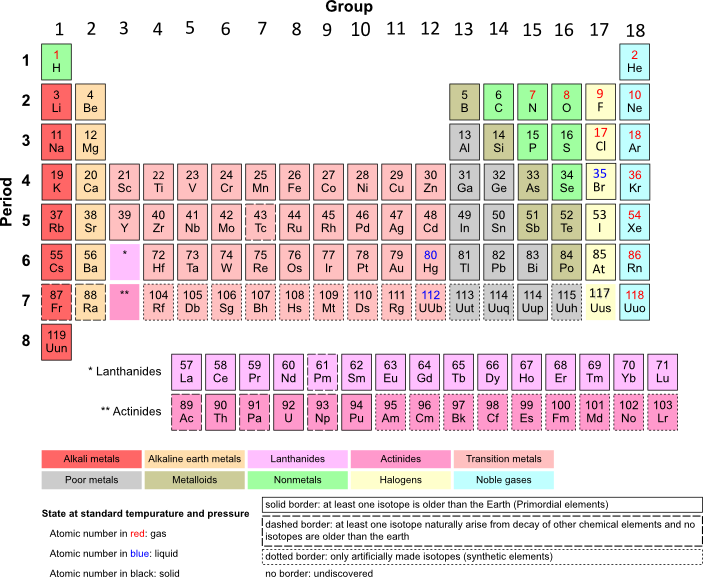 Group 2 (alkaline earth metals) have 2 valence electrons
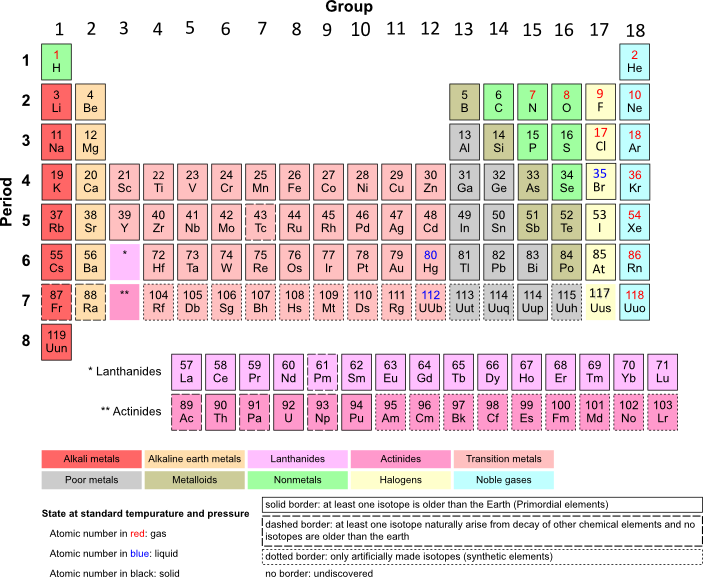 Group 13 elements have 3 valence electrons
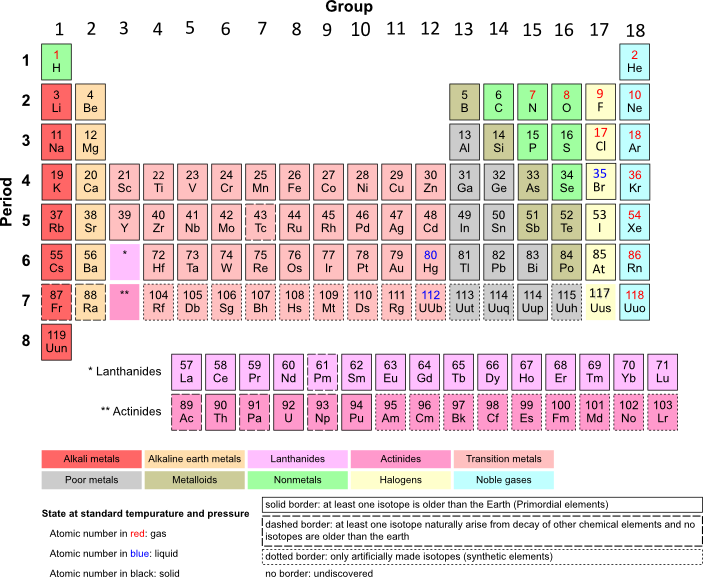 Group 14 elements have 4 valence electrons
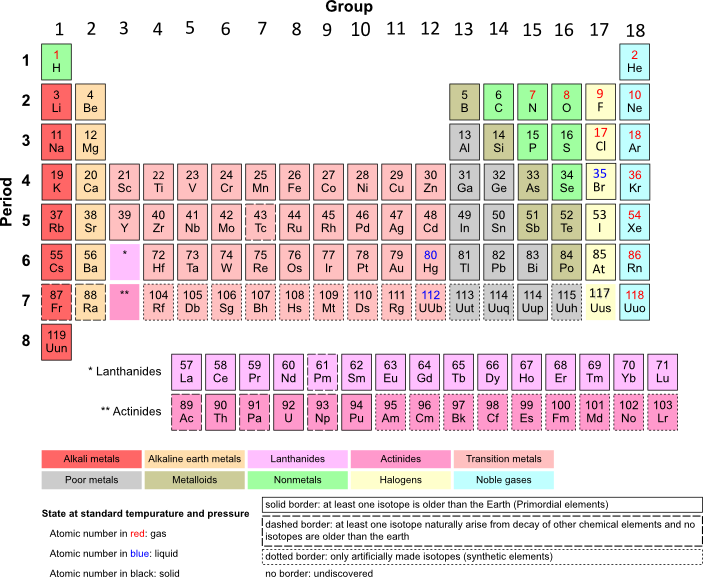 Group 15 elements have 5 valence electrons
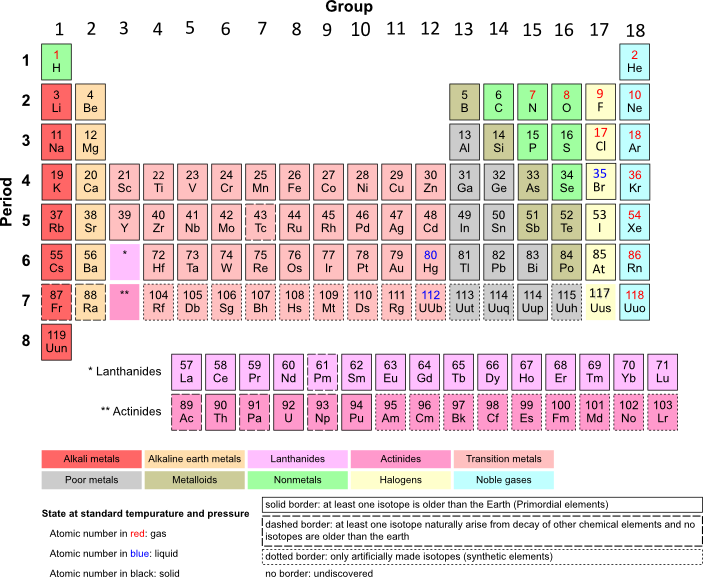 Group 16 elements have 6 valence electrons
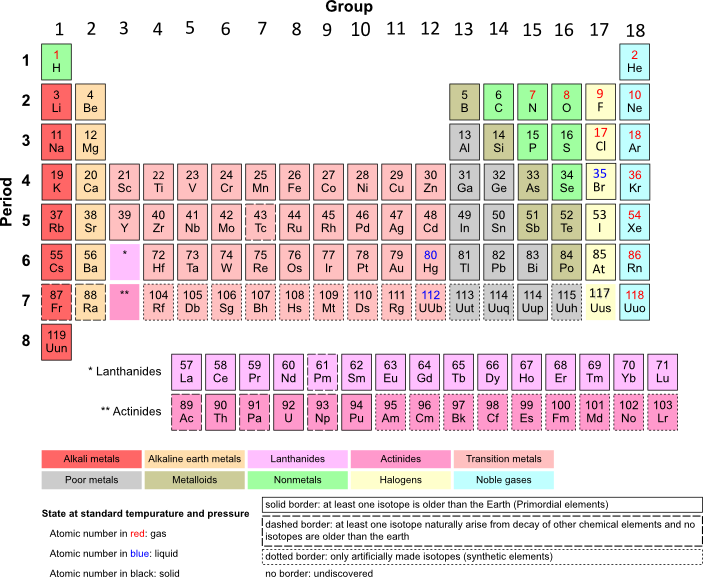 Group 17 (halogens) have 7 valence electrons
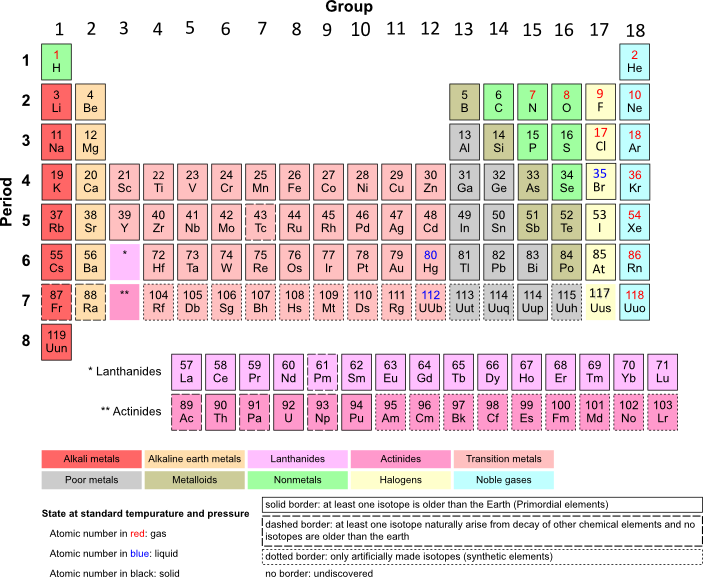 Group 18 (Noble gases) have 8 valence electrons, except helium, which has only 2
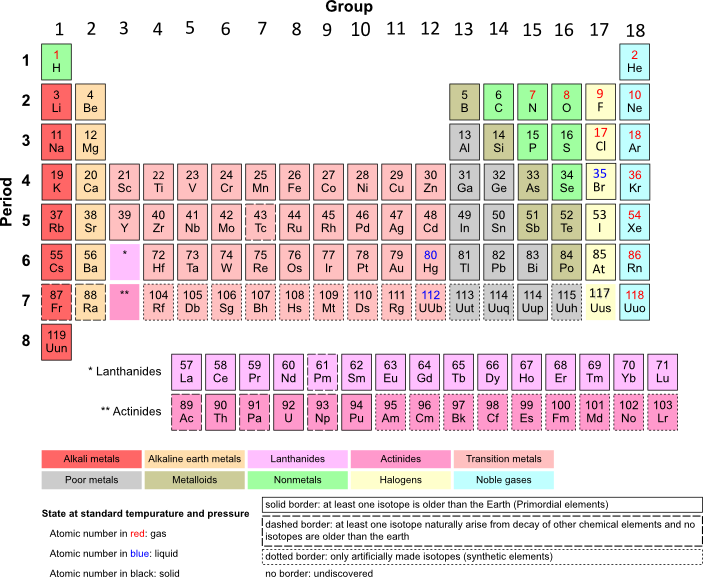 Transition metals (“d” block) have 1 or 2 valence electrons
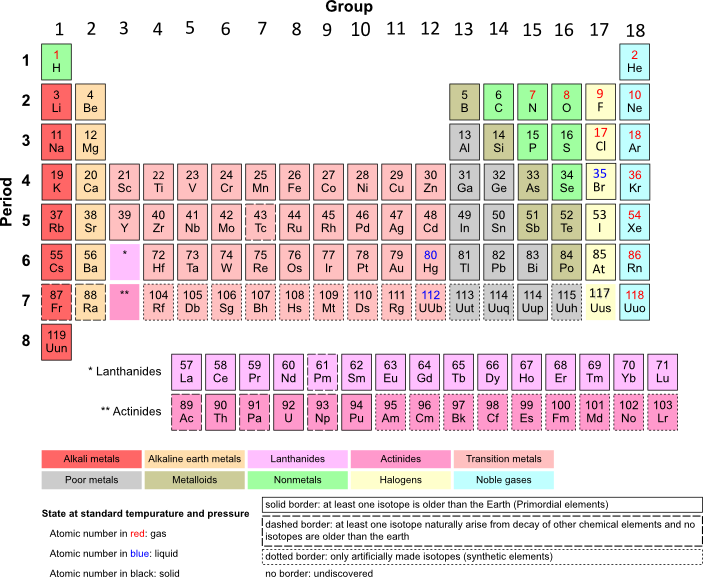 Lanthanides and actinides 
(“f” block) have 1 or 2 valence electrons
Dot Notations
An atom’s valence electrons can be represented by Lewis dot notations.
Dot Notations – Period 2
Lewis dot notations for the valence electrons of the elements of Period 2.
Ionic Bonding
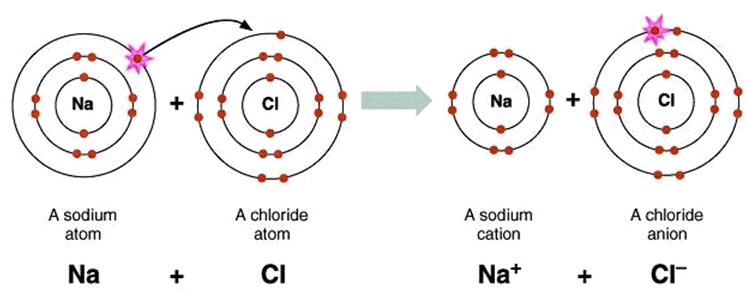 Bonds
Forces that hold groups of atoms  
   together and make them function 
   as a unit.
Ionic bonds – transfer of electrons
 Covalent bonds – sharing of electrons
The Octet Rule – Ionic Compounds
Ionic compounds form so that each atom, by gaining or losing electrons, has an octet of electrons in its highest occupied energy level.

Metals lose electrons to form positively-charged cations

Nonmetals gains electrons to form negatively-charged anions
Ionic Bonding:The Formation of Sodium Chloride
Sodium has 1 valence electron
Chlorine has 7 valence electrons
An electron transferred gives 
    each an octet
Na: 1s22s22p63s1
Cl: 1s22s22p63s23p5
Ionic Bonding:The Formation of Sodium Chloride
This transfer forms ions, each with an octet:
Na+  1s22s22p6
Cl-   1s22s22p63s23p6
Ionic Bonding:The Formation of Sodium Chloride
The resulting ions come together due to electrostatic attraction       
         (opposites attract):
Na+
Cl-
The net charge on the compound must equal zero
Examples of Ionic compounds
Mg2+Cl-2
Magnesium chloride: Magnesium loses two electrons and each chlorine gains one electron
Na+2O2-
Sodium oxide: Each sodium loses one electron and the oxygen gains two electrons
Aluminum sulfide: Each aluminum loses two electrons (six total) and each sulfur gains two electrons (six total)
Al3+2S2-3
Sodium Chloride Crystal Lattice
Ionic compounds form solid crystals at ordinary temperatures.
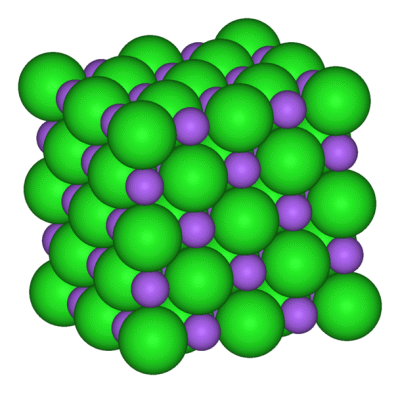 Ionic compounds organize in a characteristic crystal lattice of alternating positive and negative ions.
All salts are ionic compounds and form crystals.
Properties of Ionic Compounds
Metallic Bonding
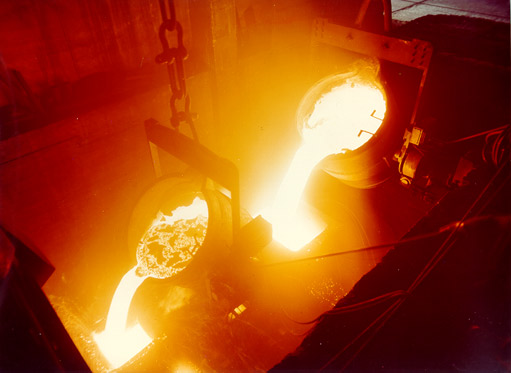 Strong forces of attraction are responsible for the high melting point of most metals.
Metallic Bonding
The chemical bonding that results from the attraction between metal cations and the surrounding sea of electrons
Vacant p and d orbitals in metal's outer energy levels overlap, and allow outer electrons to move freely throughout the metal
Valence electrons do not belong to any one atom
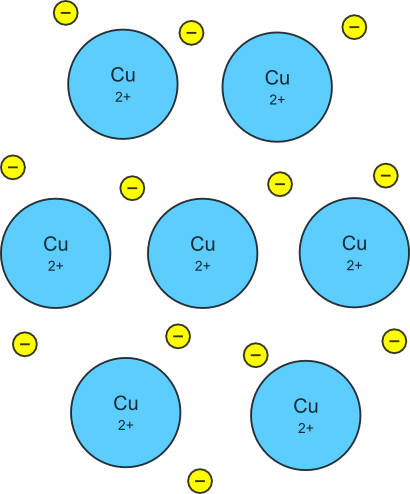 Packing in Metals
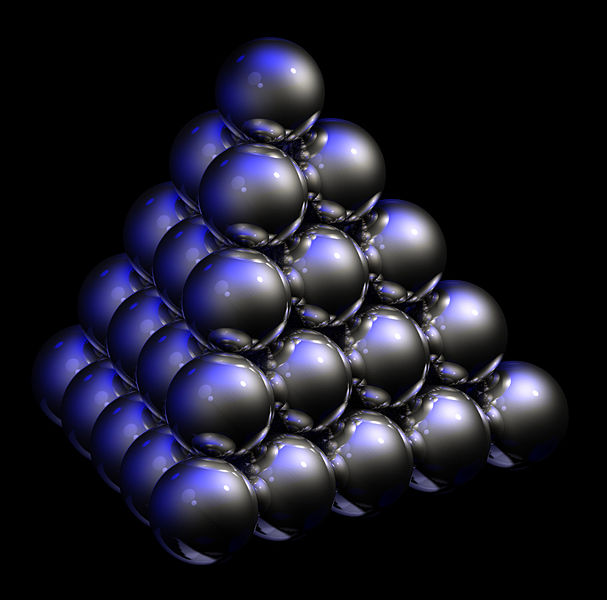 Model:  Packing uniform, hard spheres to best use available space.  This is called closest packing.  Each atom has 12 nearest neighbors.
Metal Alloys
Substitutional Alloy:  some metal atoms replaced by others of similar size.
Metal Alloys
Interstitial Alloy:  Interstices (holes) in closest packed metal structure are occupied by small atoms.
Properties of Metals
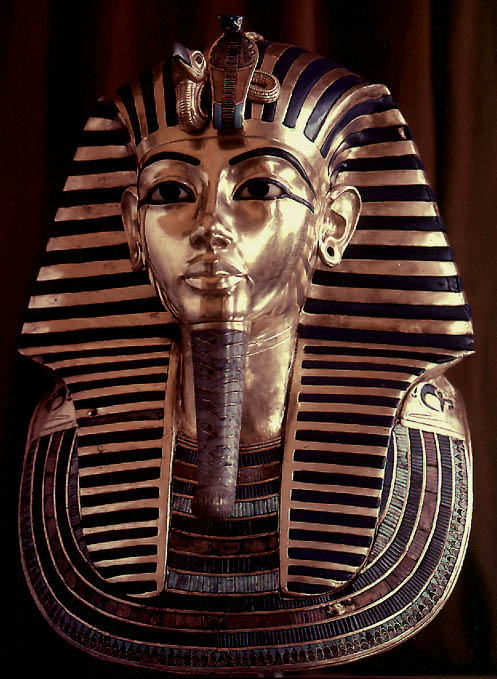 Metals are good conductors of heat and electricity
 Metals are malleable
 Metals are ductile
 Metals have high tensile strength
 Metals have luster